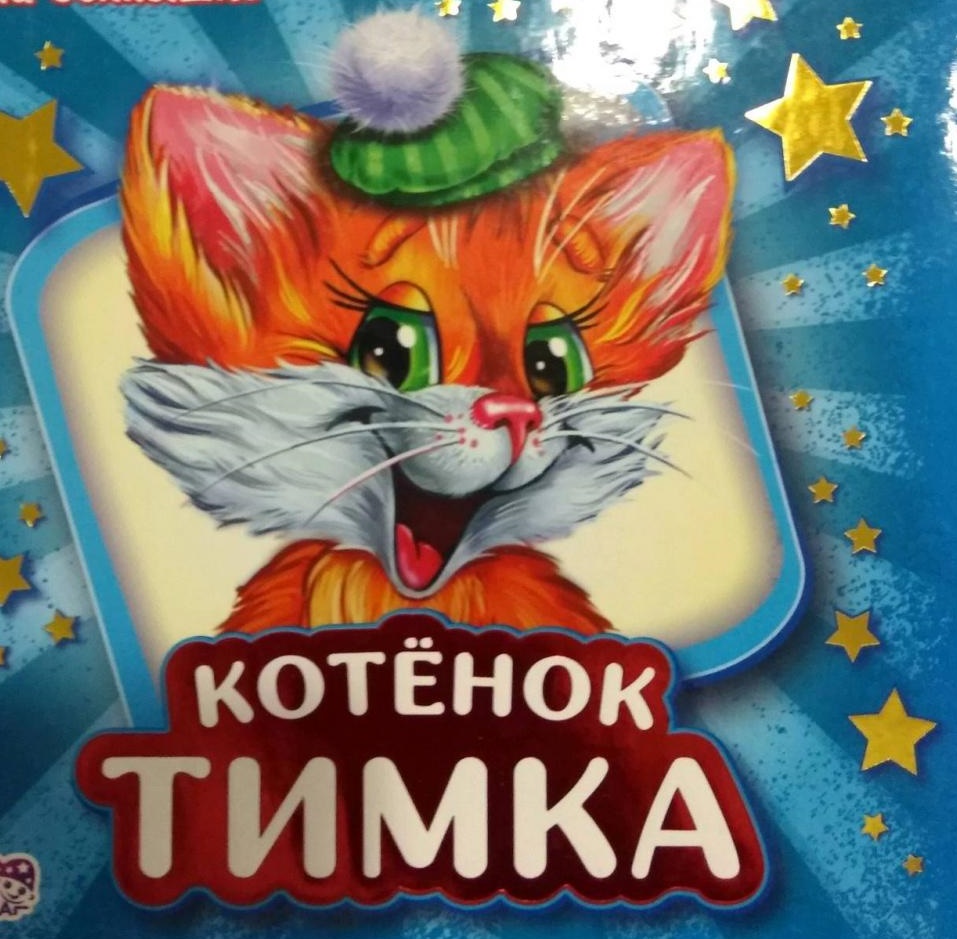 Тимка, маленький котёнок, - очень вежливый ребёнок,Говорит он всем при встрече:Добрый день и добрый вечер!
Как-то Тимка нашалил, чашку новую разбил.
Маме кошке так обидно, Тим сказал: «Мне очень стыдно!»
Котик вдоволь нарезвился, и к хозяйке обратился:
«Ну, пожалуйста, скорей, молочка ты мне налей!»
Тим, наелся, облизался, и к хозяйке приласкался, Тим её  благодарит – он «СПАСИБО!» говорит
Но пришла пора нам спать, наш котёнок лёг в кровать, Не забыл он, Между прочим, всем сказать: «Спокойной ночи!»